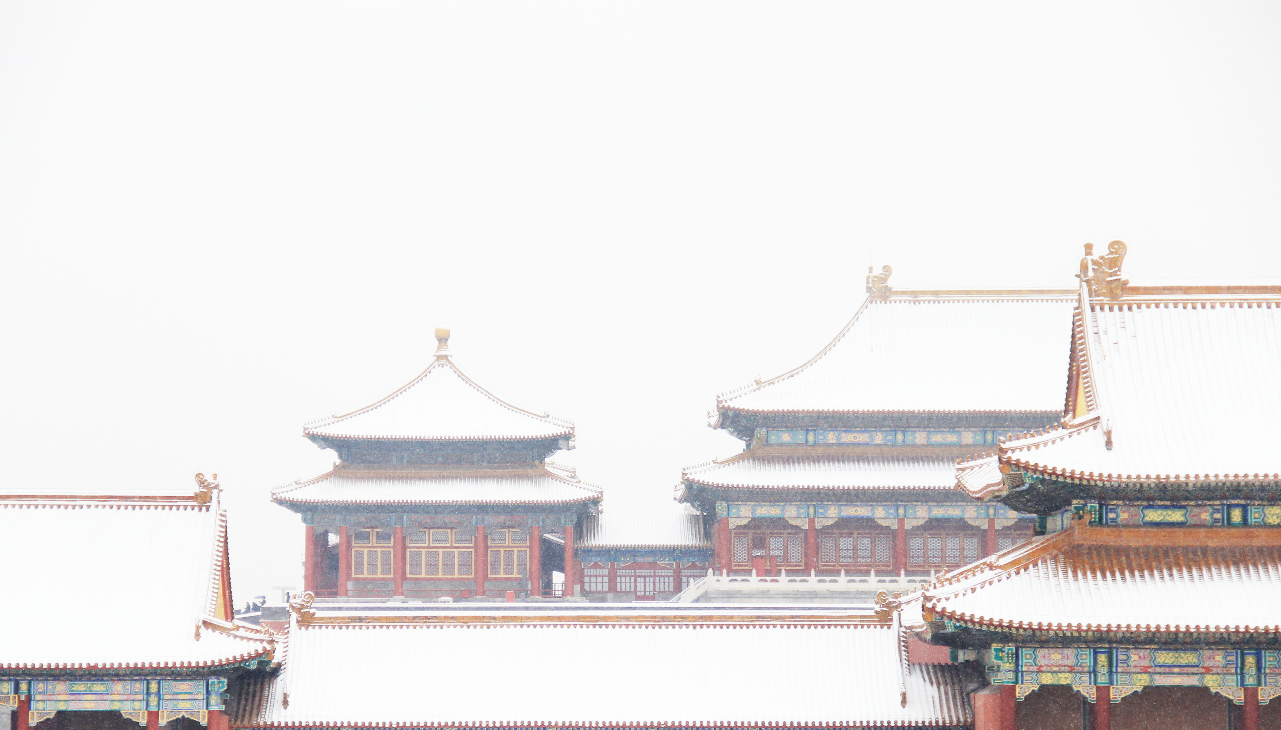 大雪·故宫
KEHAN PHOTOGRAPHY & LIKKI PPT
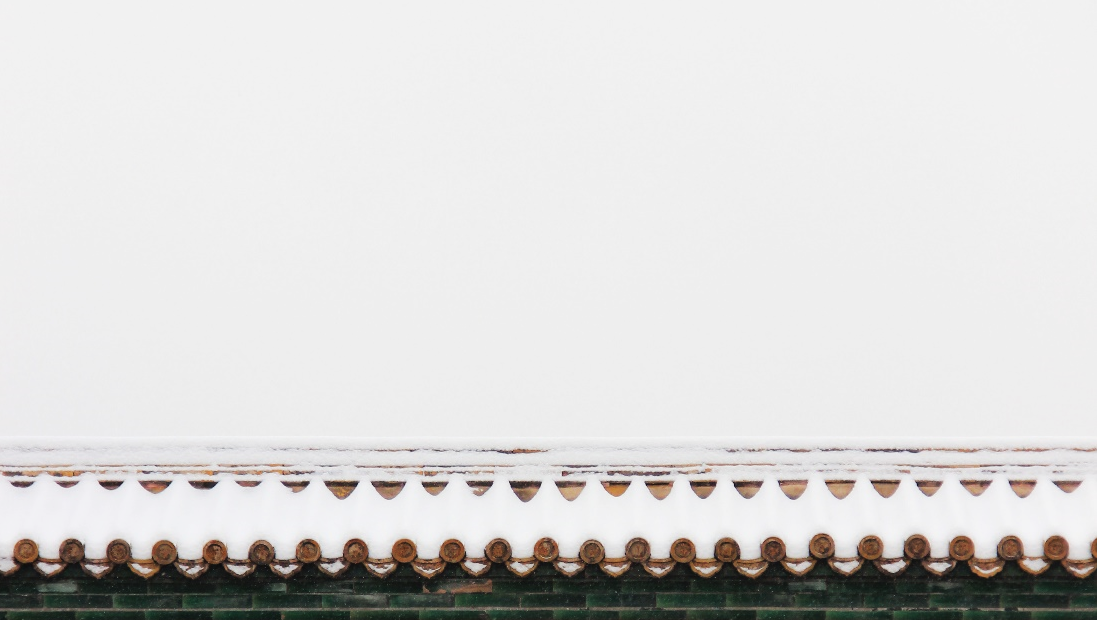 起
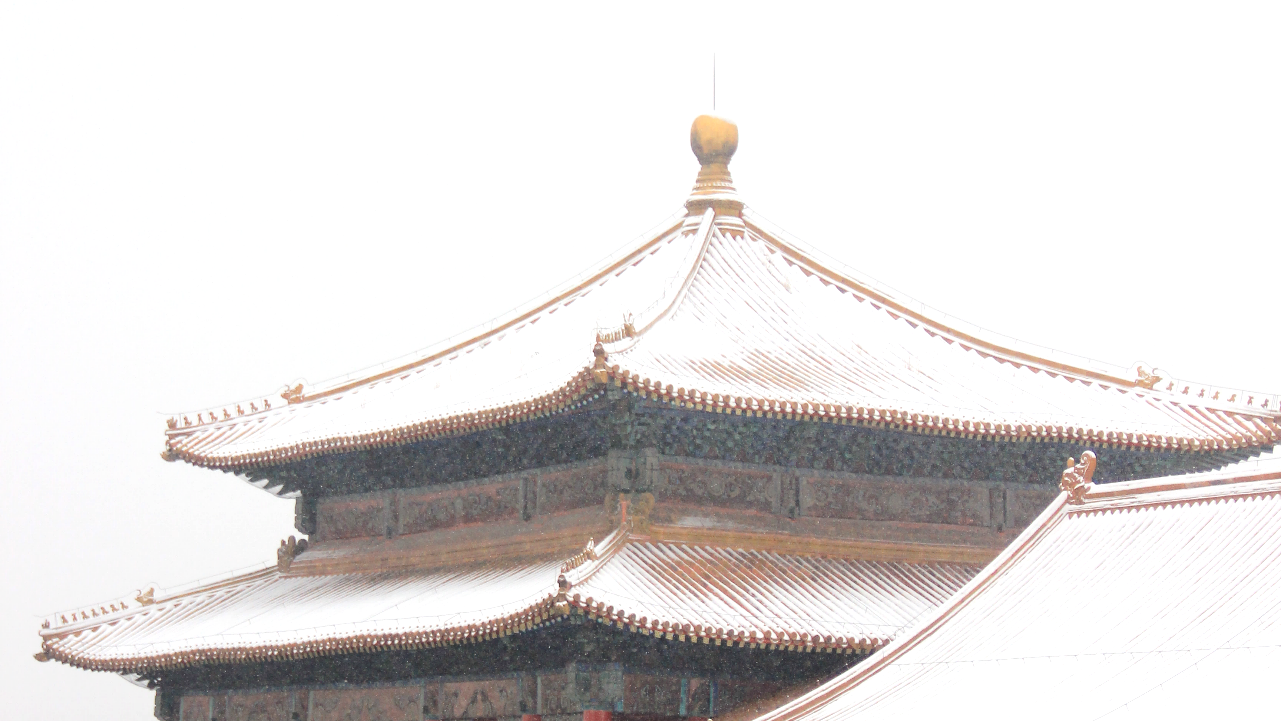 忽思远游客   复想早朝士
踏冻侵夜行 凌寒未明起 心为身君父  身为心臣子
不得身自由   皆为心所使我心既知足   我身自安止   方寸语形骸   吾应不负尔
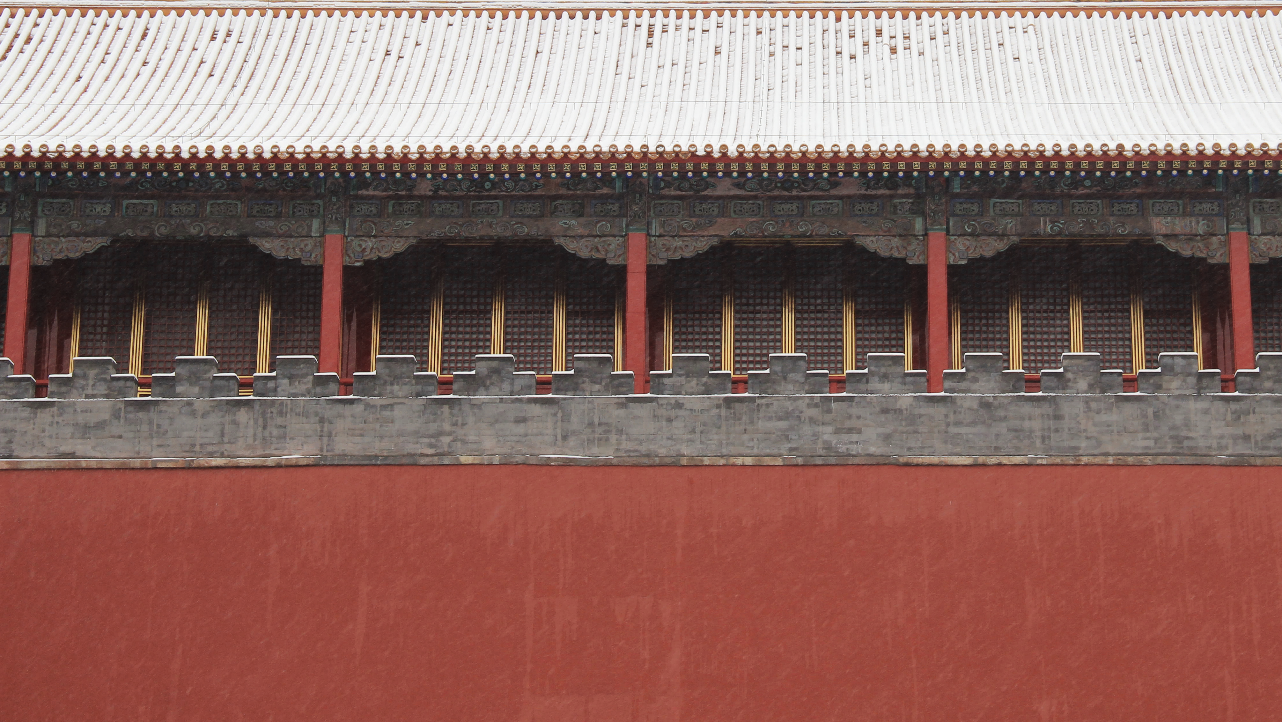 方寸语形骸  吾应不负尔
方寸语形骸  吾应不负尔
方寸语形骸  吾应不负尔
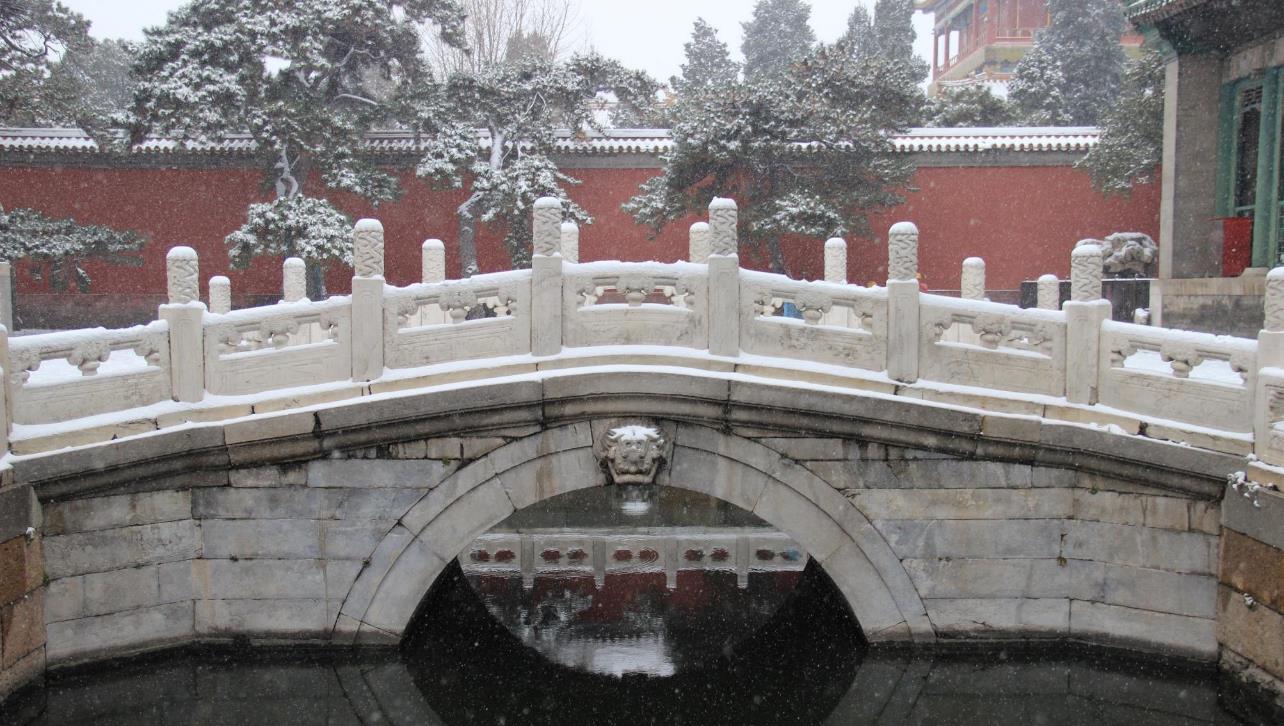 岁暮风动地
夜寒雪连天
老夫何处宿
暖帐温炉前
两重褐绮衾  
一领花茸毡
粥熟呼不起
日高安稳眠
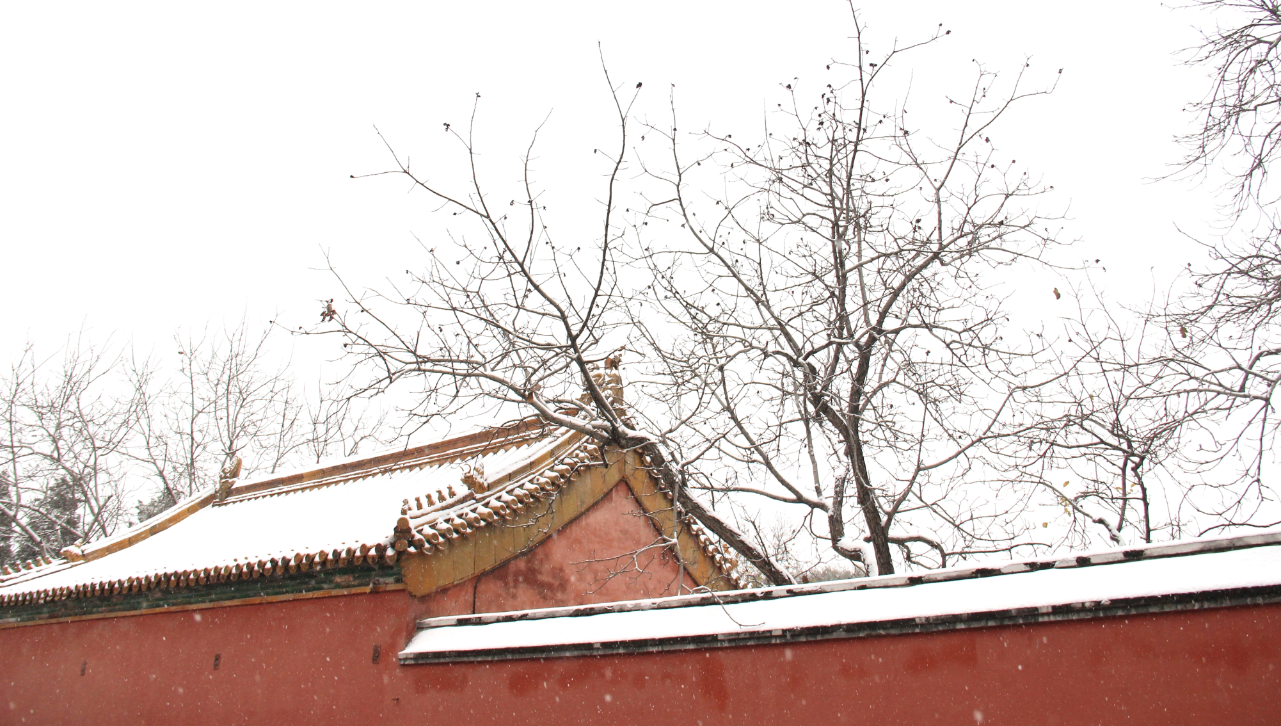 承
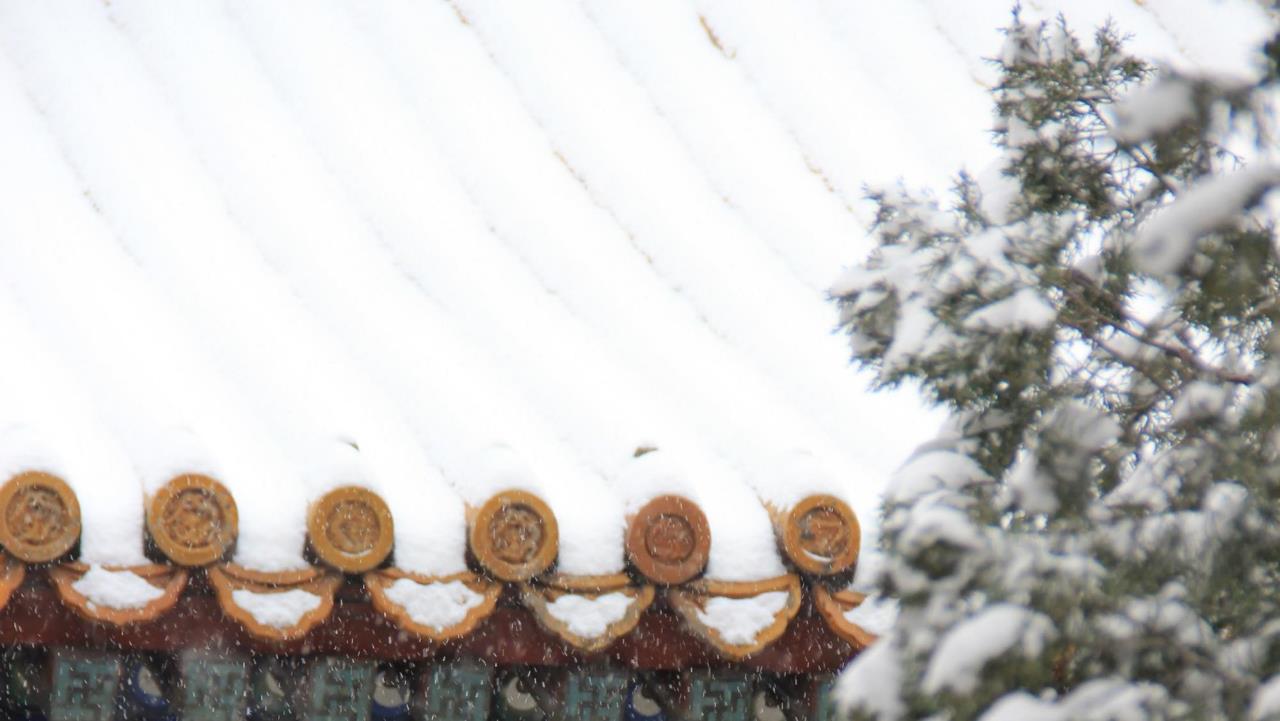 岁暮风动地   夜寒雪连天   老夫何处宿   暖帐温炉前两重褐绮衾   一领花茸毡   粥熟呼不起   日高安稳眠是时心与身   了无闲事牵   以此度风雪   闲居来六年
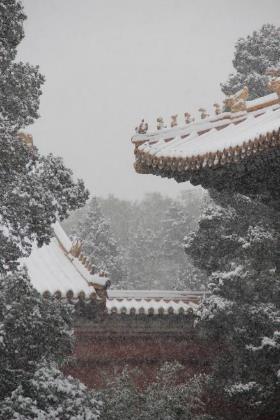 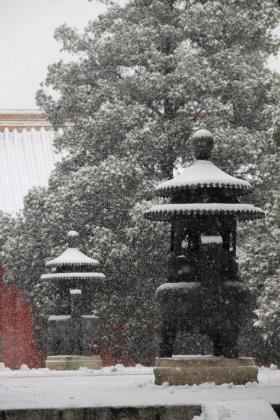 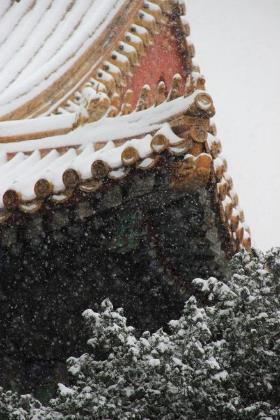 两重褐绮衾   一领花茸毡
岁暮风动地   夜寒雪连天
老夫何处宿   暖帐温炉前
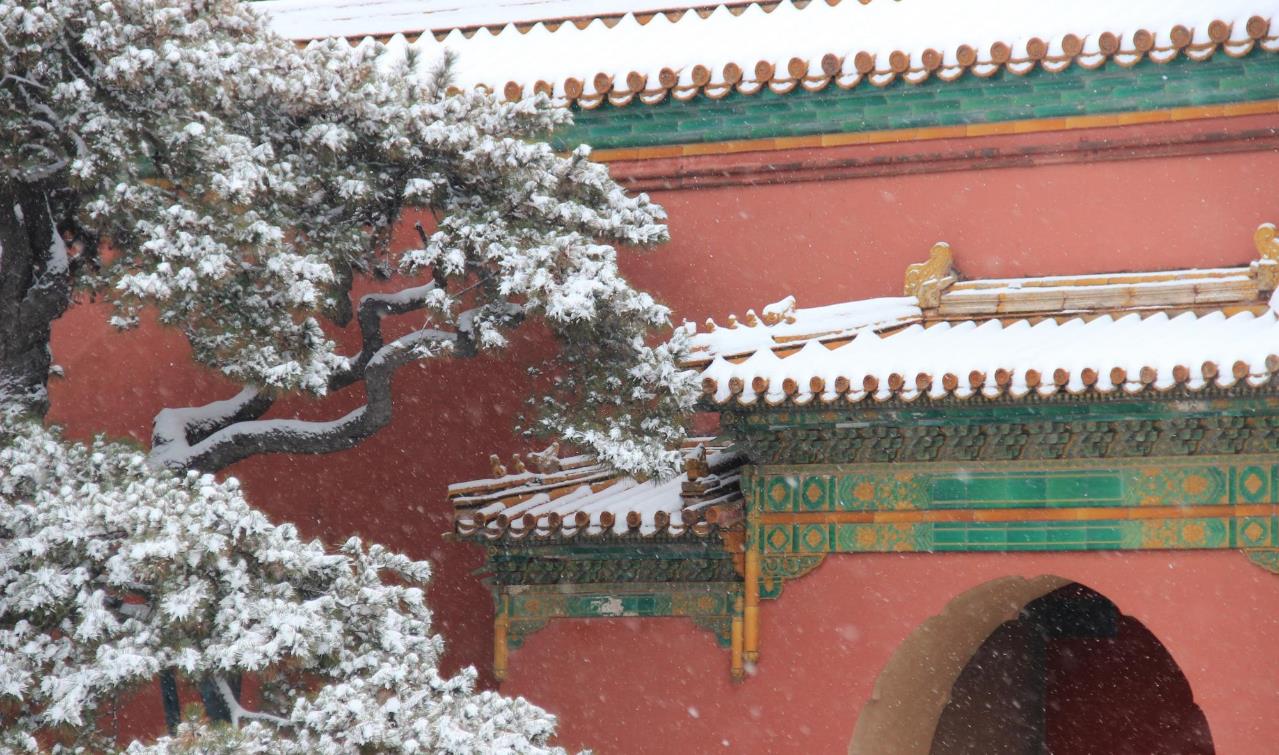 风雪中作
忽思远游客   复想早朝士   踏冻侵夜行   凌寒未明起心为身君父   身为心臣子   不得身自由   皆为心所使我心既知足   我身自安止   方寸语形骸   吾应不负尔
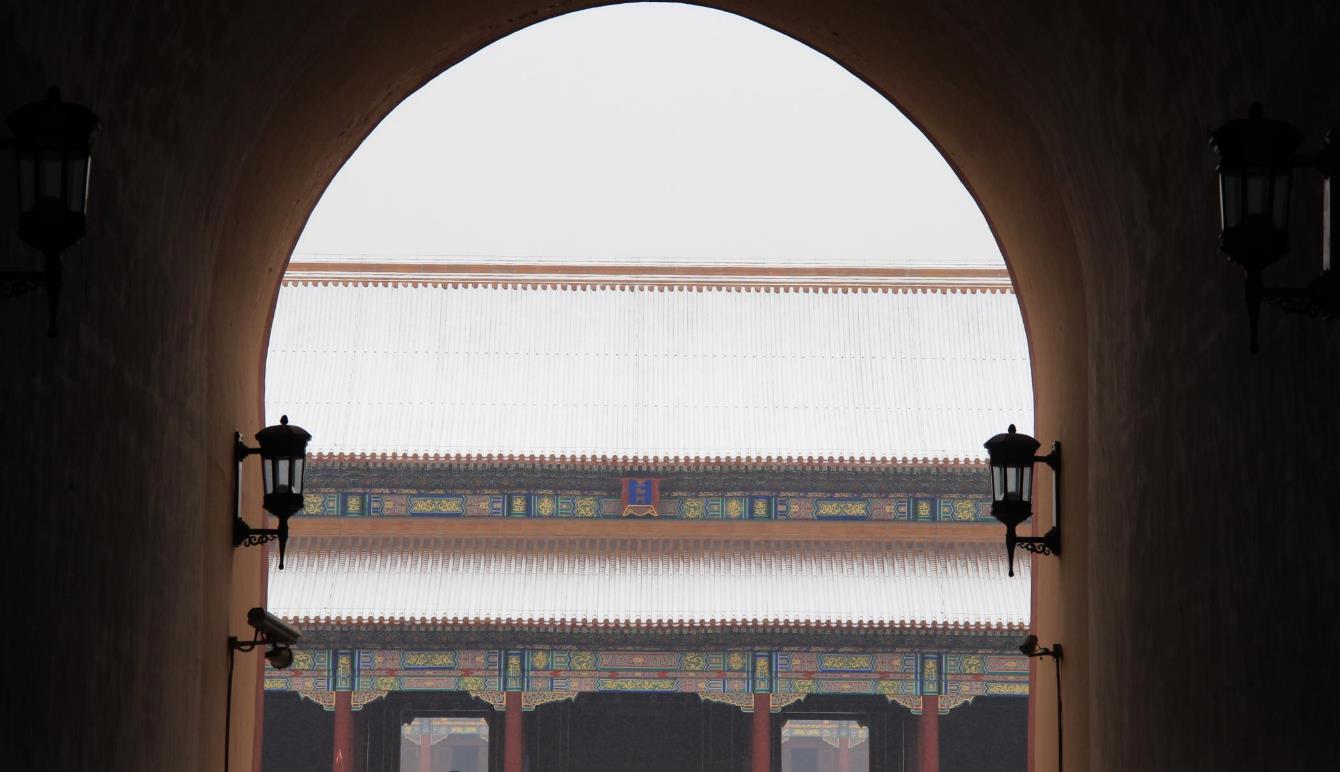 转
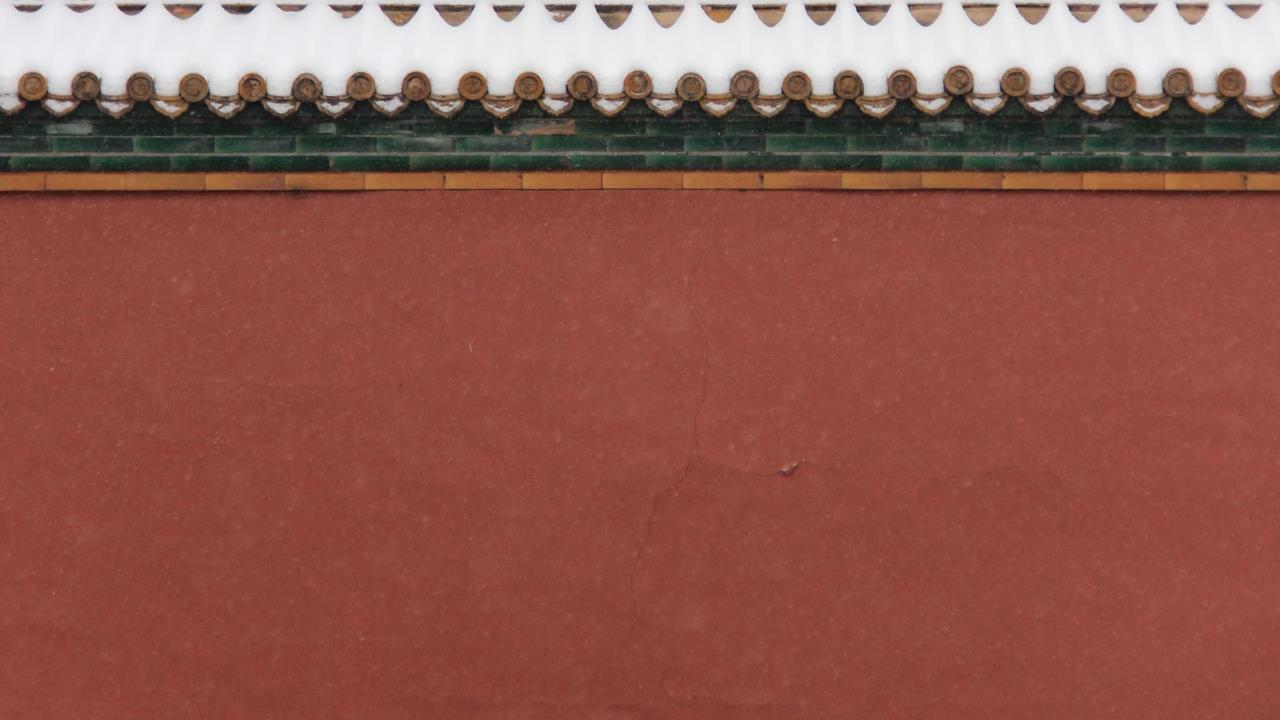 风雪中作
岁暮风动地   夜寒雪连天   老夫何处宿   暖帐温炉前两重褐绮衾   一领花茸毡   粥熟呼不起   日高安稳眠是时心与身   了无闲事牵   以此度风雪   闲居来六年
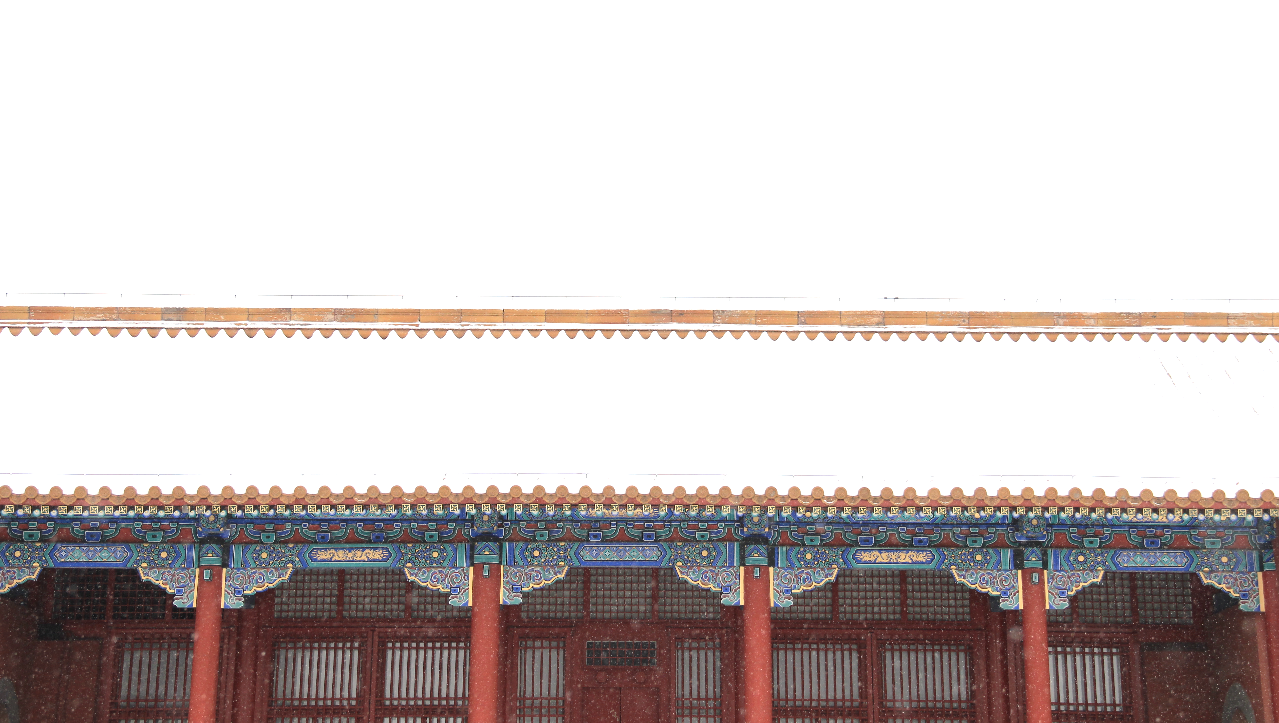 岁暮风动地   夜寒雪连天   老夫何处宿   暖帐温炉前
两重褐绮衾   一领花茸毡   粥熟呼不起   日高安稳眠
风
雪
中
作
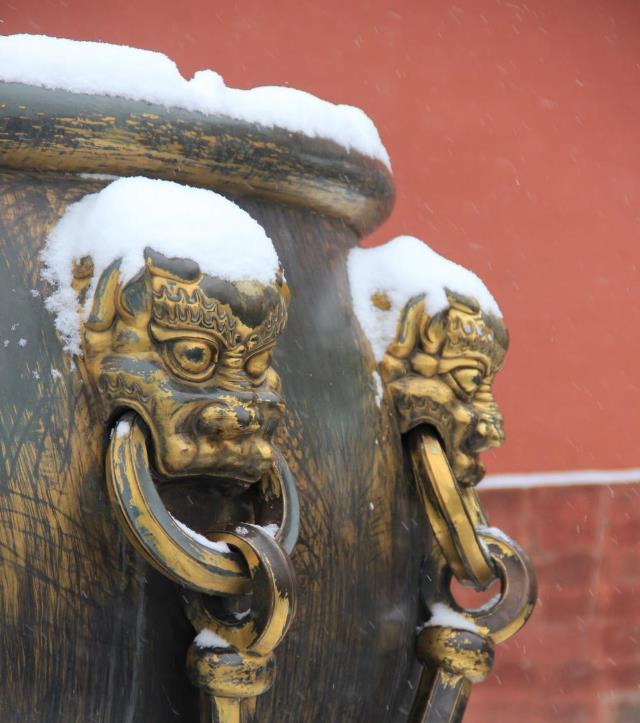 风雪中作
忽思远游客   复想早朝士   踏冻侵夜行   凌寒未明起心为身君父   身为心臣子   不得身自由   皆为心所使我心既知足   我身自安止   方寸语形骸   吾应不负尔
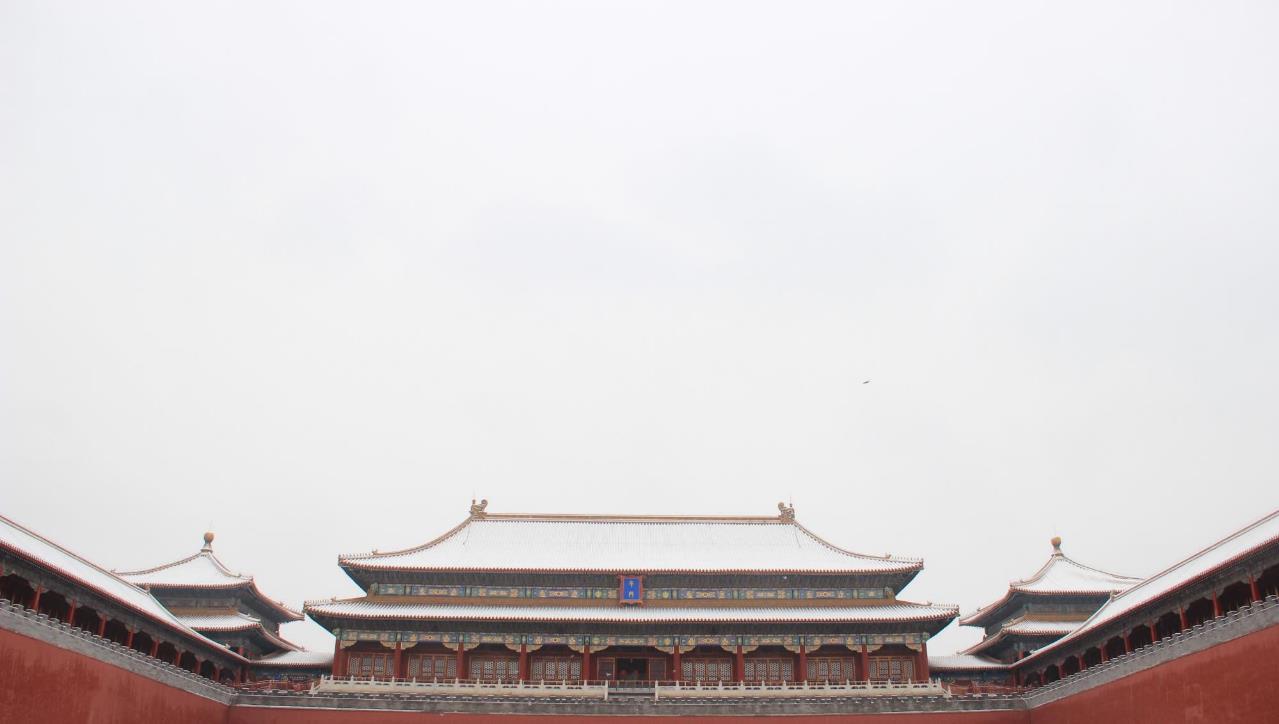 合
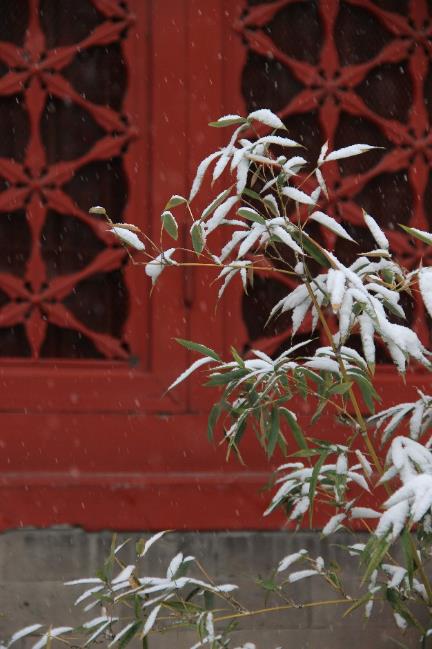 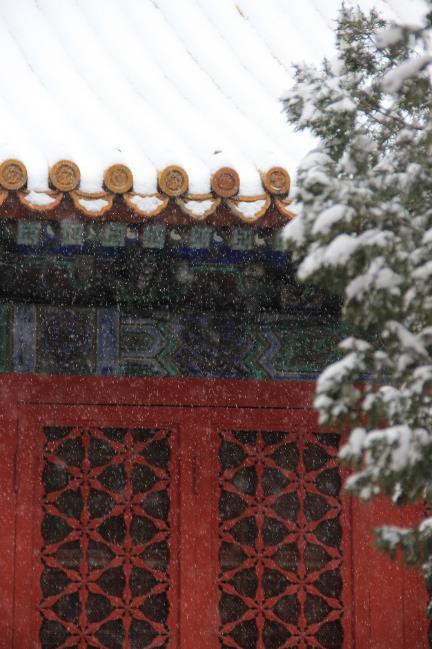 岁暮风动地

夜
寒雪连天
老夫何处宿

暖
帐温炉前
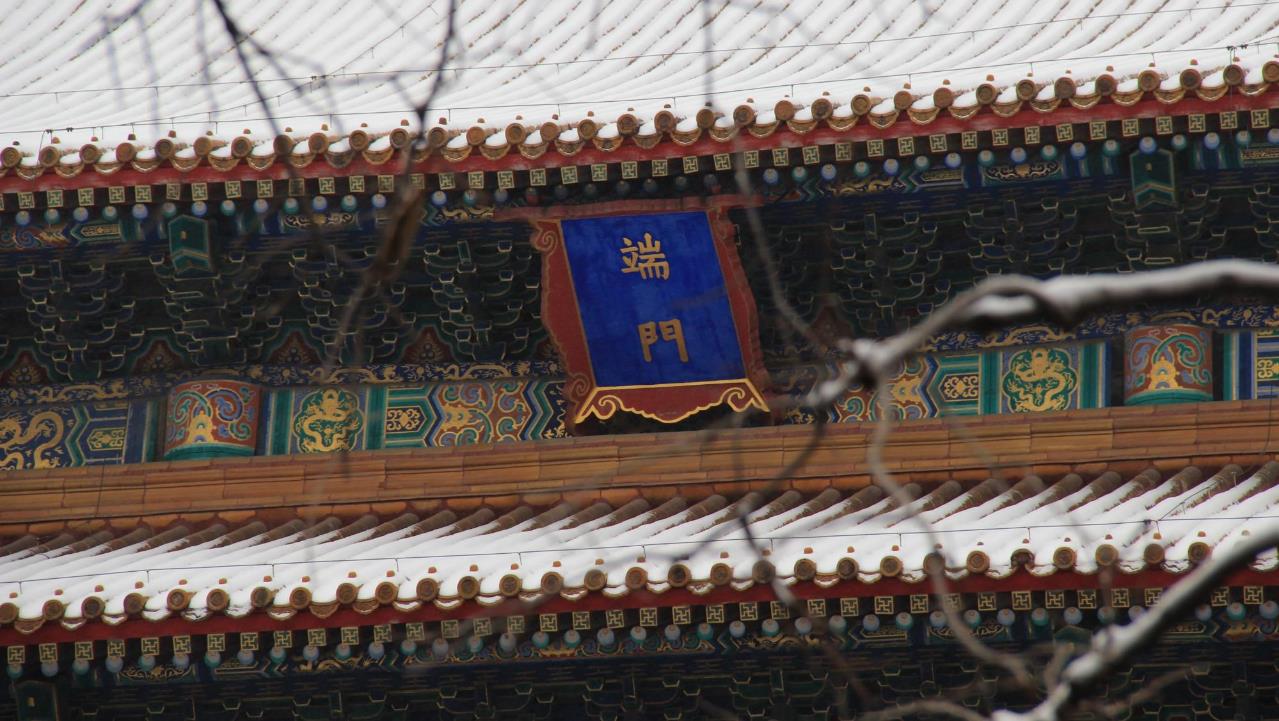 岁暮风动地
夜寒雪连天
暖帐温炉前
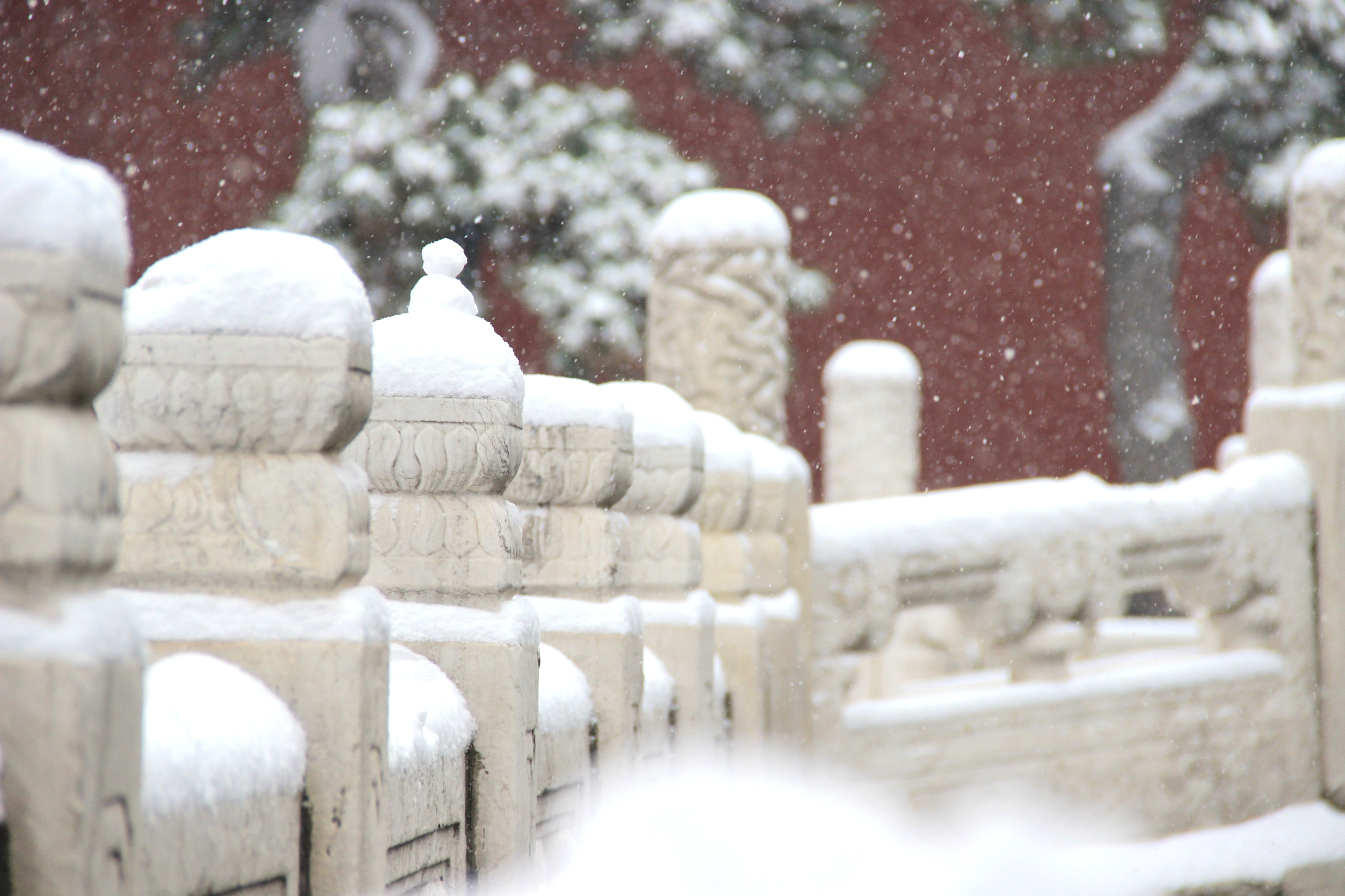 风雪中作
忽思远游客   复想早朝士   踏冻侵夜行   凌寒未明起心为身君父   身为心臣子   不得身自由   皆为心所使我心既知足   我身自安止   方寸语形骸   吾应不负尔
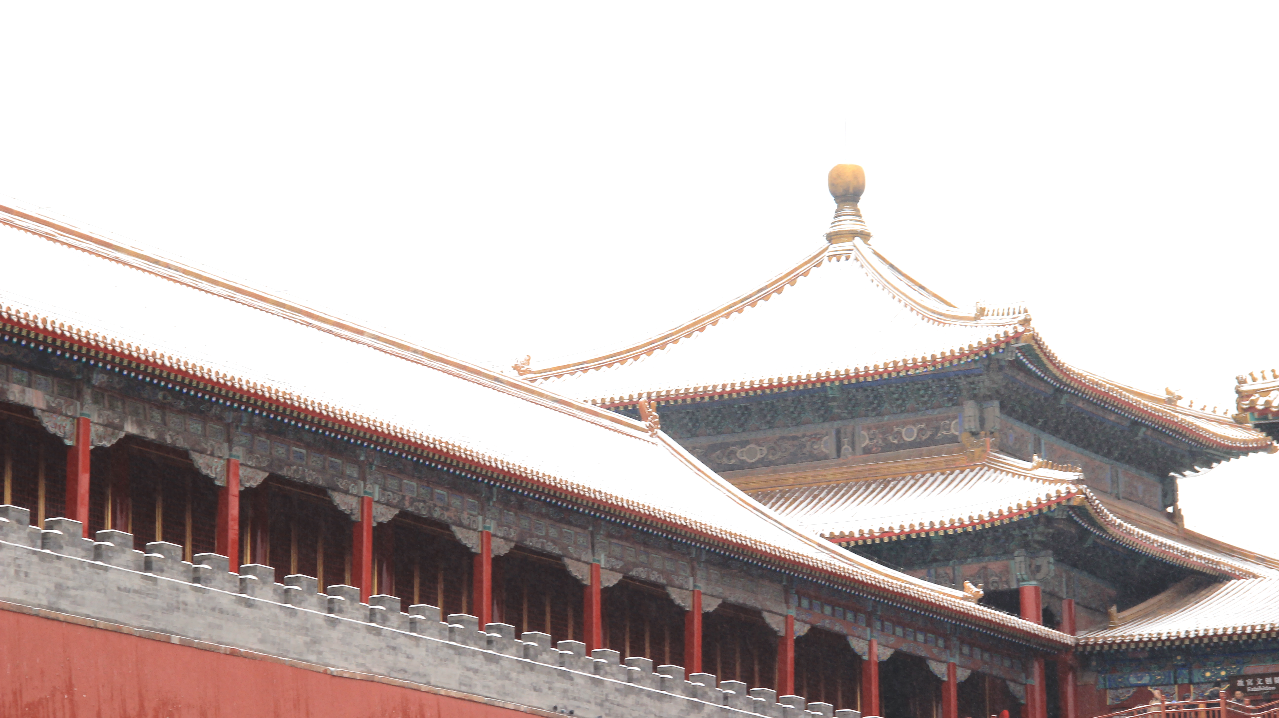 末
- 乙未年十月十一日 -